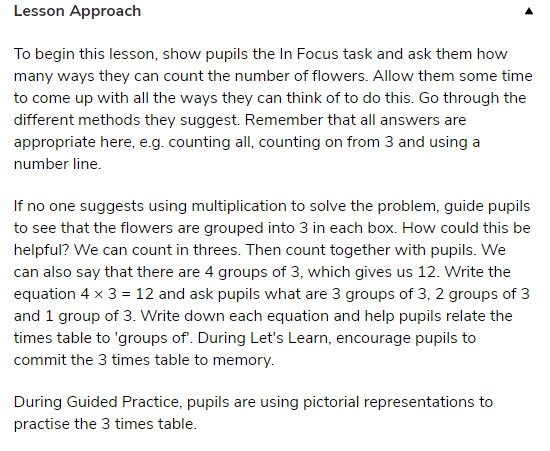 Maths Drill
How will you work out the answers to the questions?
What method will you use?
2x10=
  2x2=
  2x6=
  2x9= 
  2x8=
  2x3=
7.  2x4=
8.  2x5=
9.  2x7=
10. 2x1=
Number of the Day
Multiplying by 3
To be able to understand and learn the 3 times table
Make equal groups of 3 
Draw pictures to represent grouping
Counting 
Number-lines 
Base ten
In focus
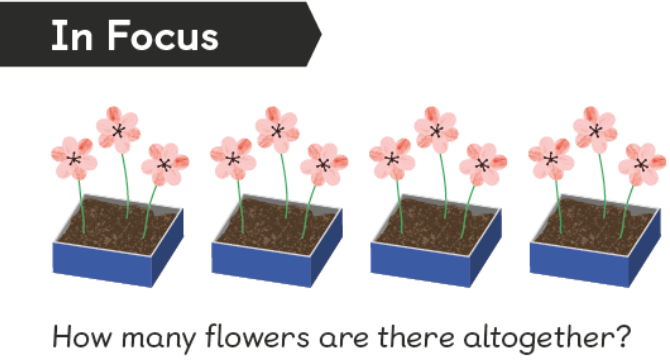 What can we do to find the answer?
Let’s Learn
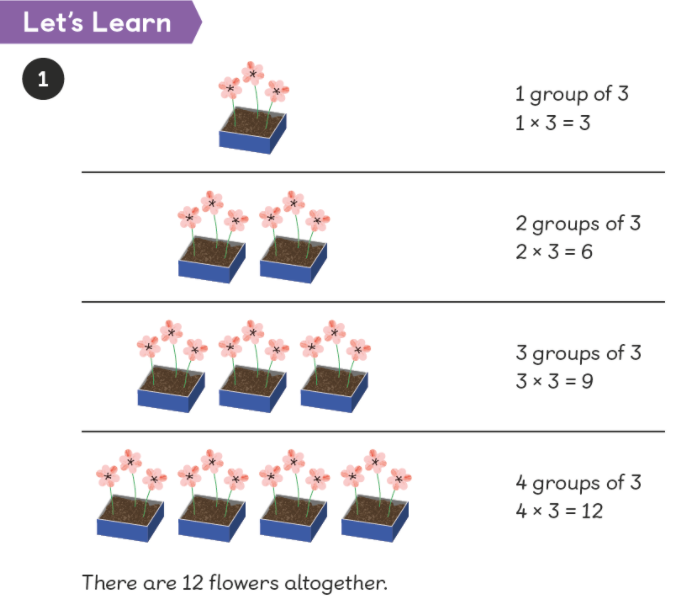 Count each flower to get your answer.

Lets do it together.
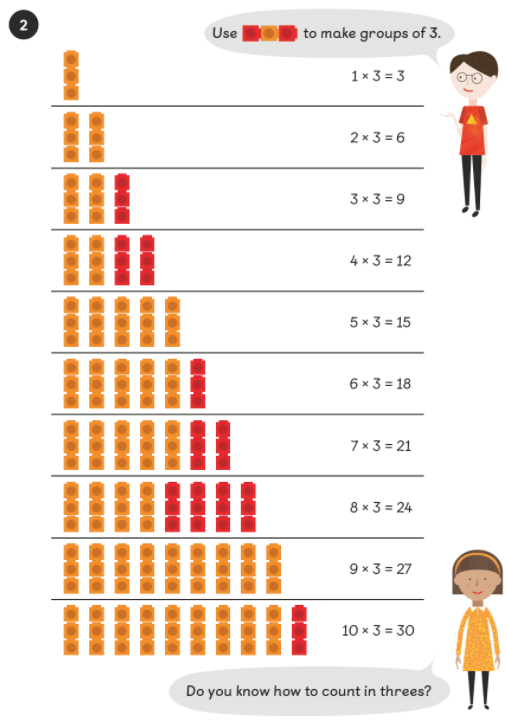 Let’s Learn
You can count the cubes on the screen or use the equipment to help you with knowing your 3x tables.
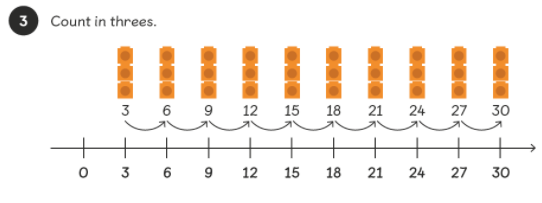 Guided Practice
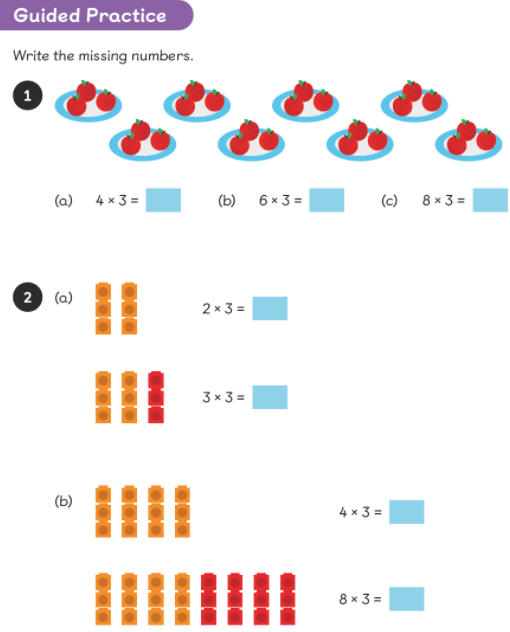 Use the pictures to help you answer the questions.
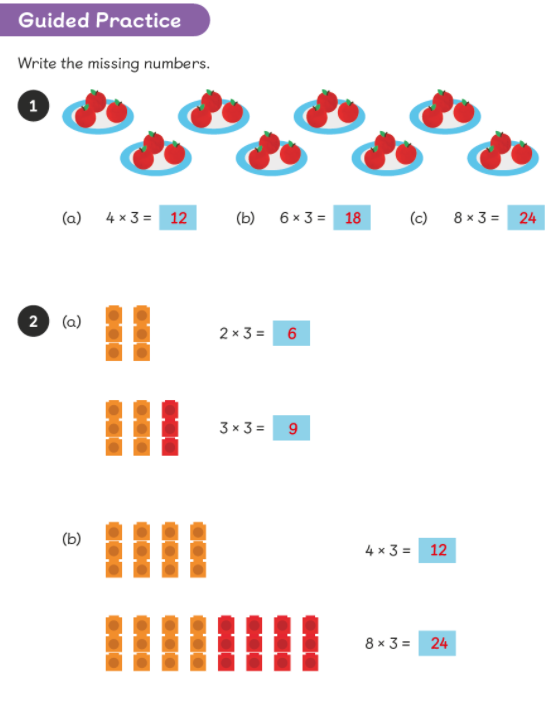 Guided Practice Answers:
Page 77-80
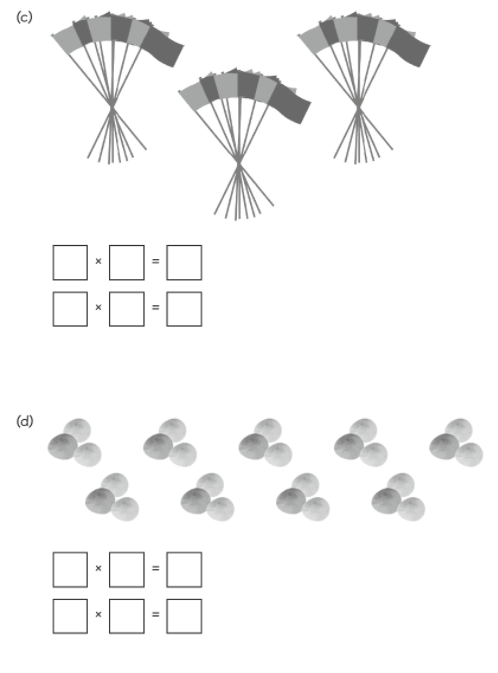 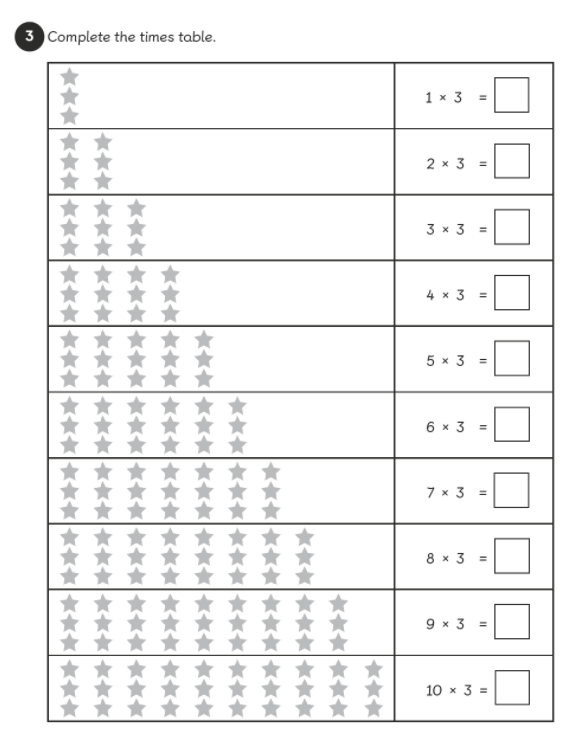 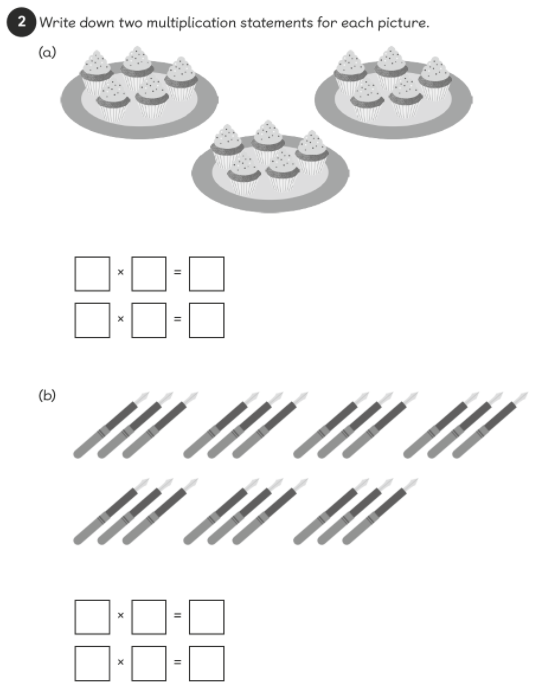 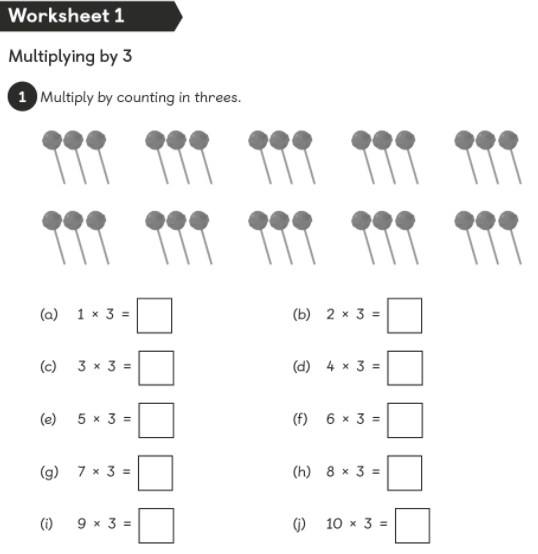 Complete the pages that I have uploaded onto Seesaw.
Answers
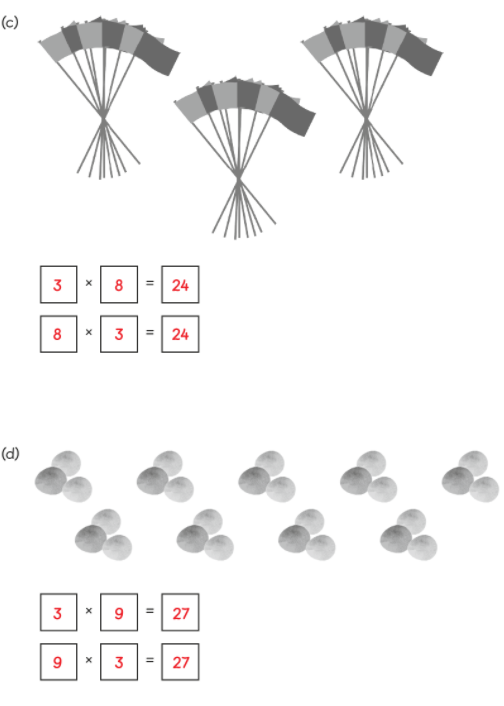 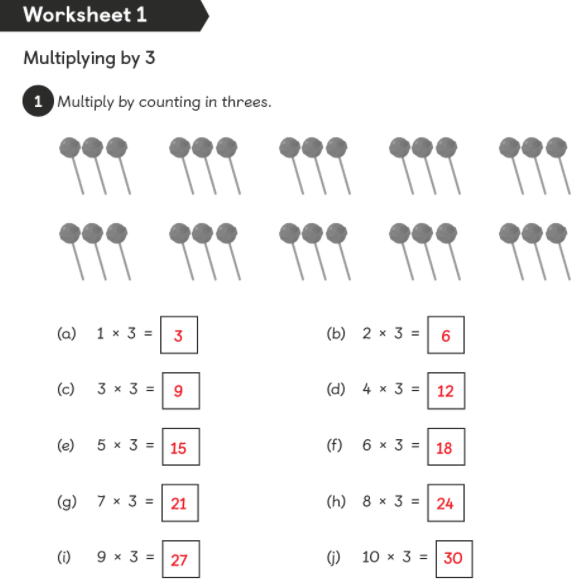 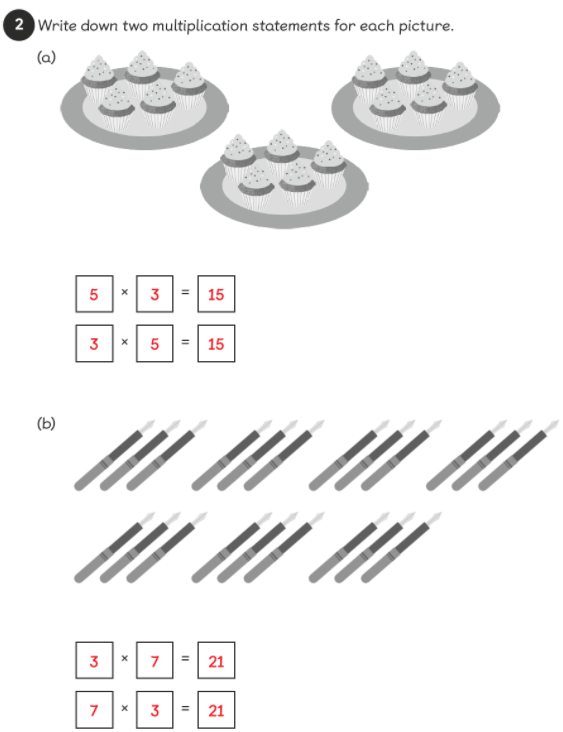 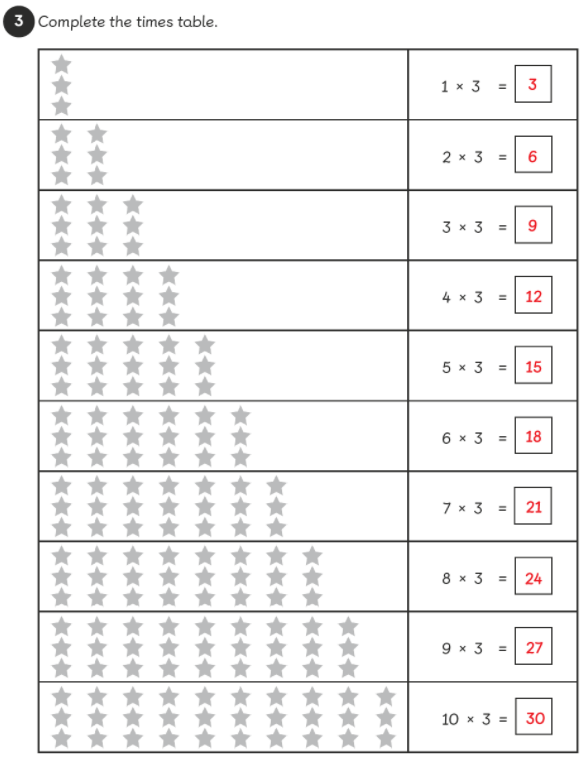 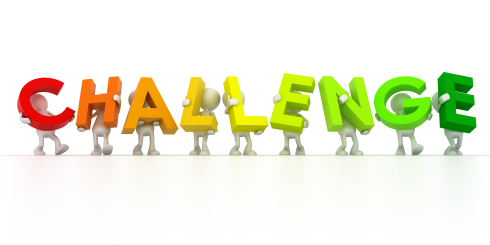 Extension
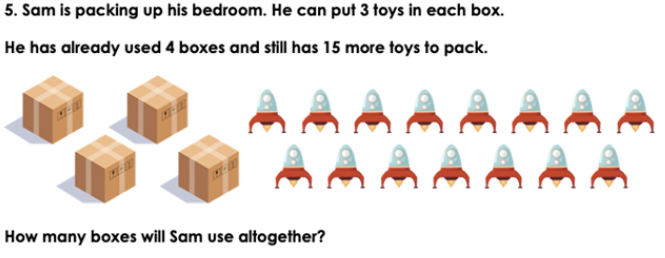 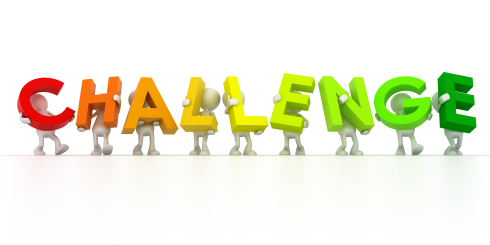 Extension
Answers
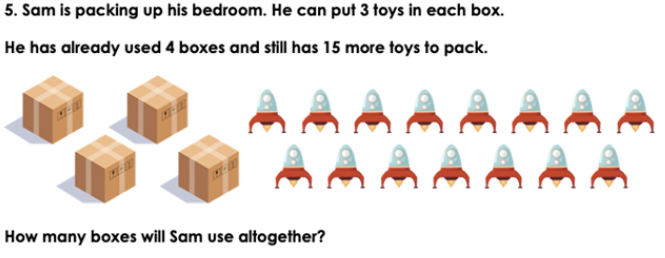 Sam will end up using 9 boxes altogether.